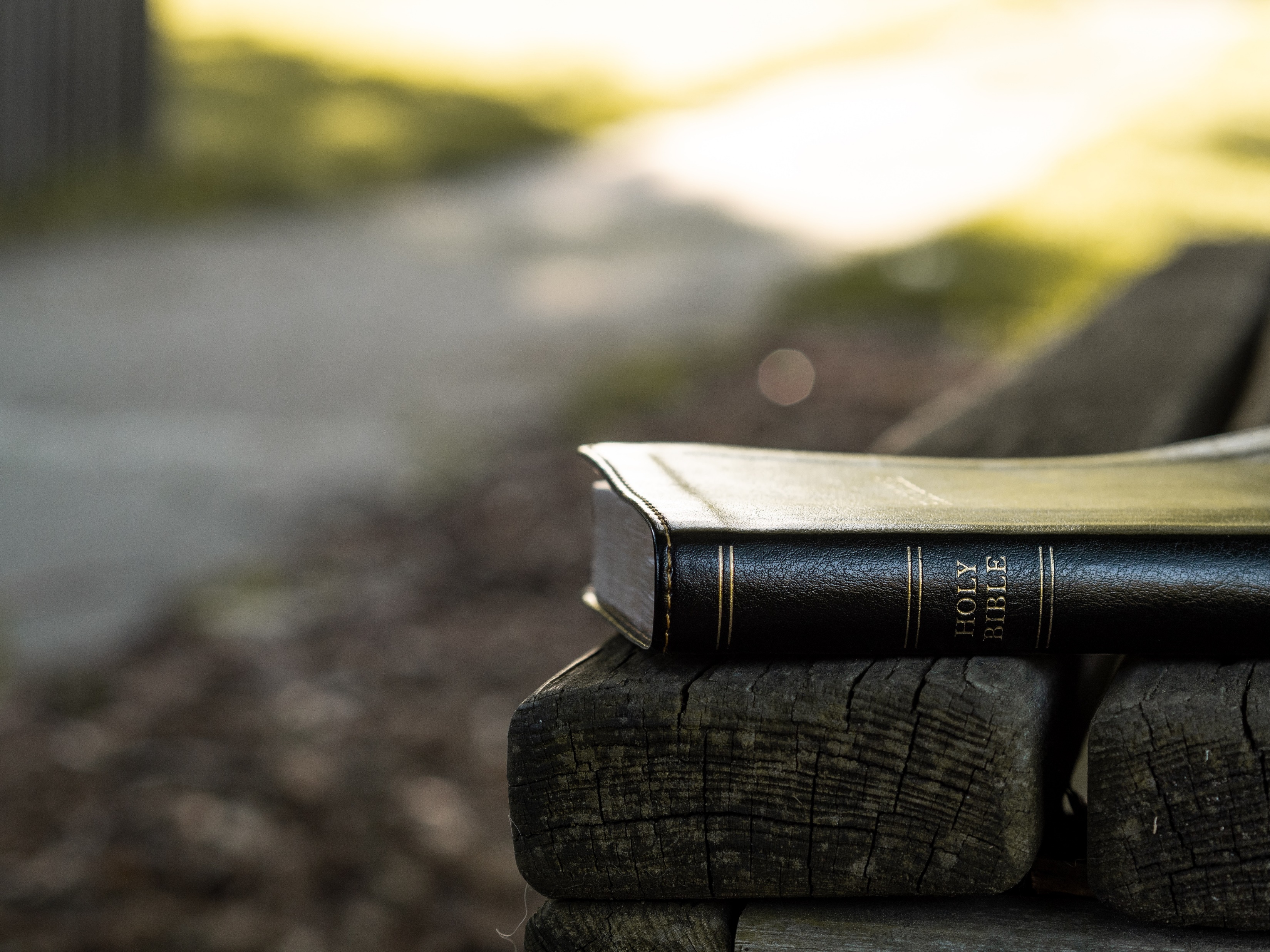 FAITH
We Need More Of It
Luke 17:1-5
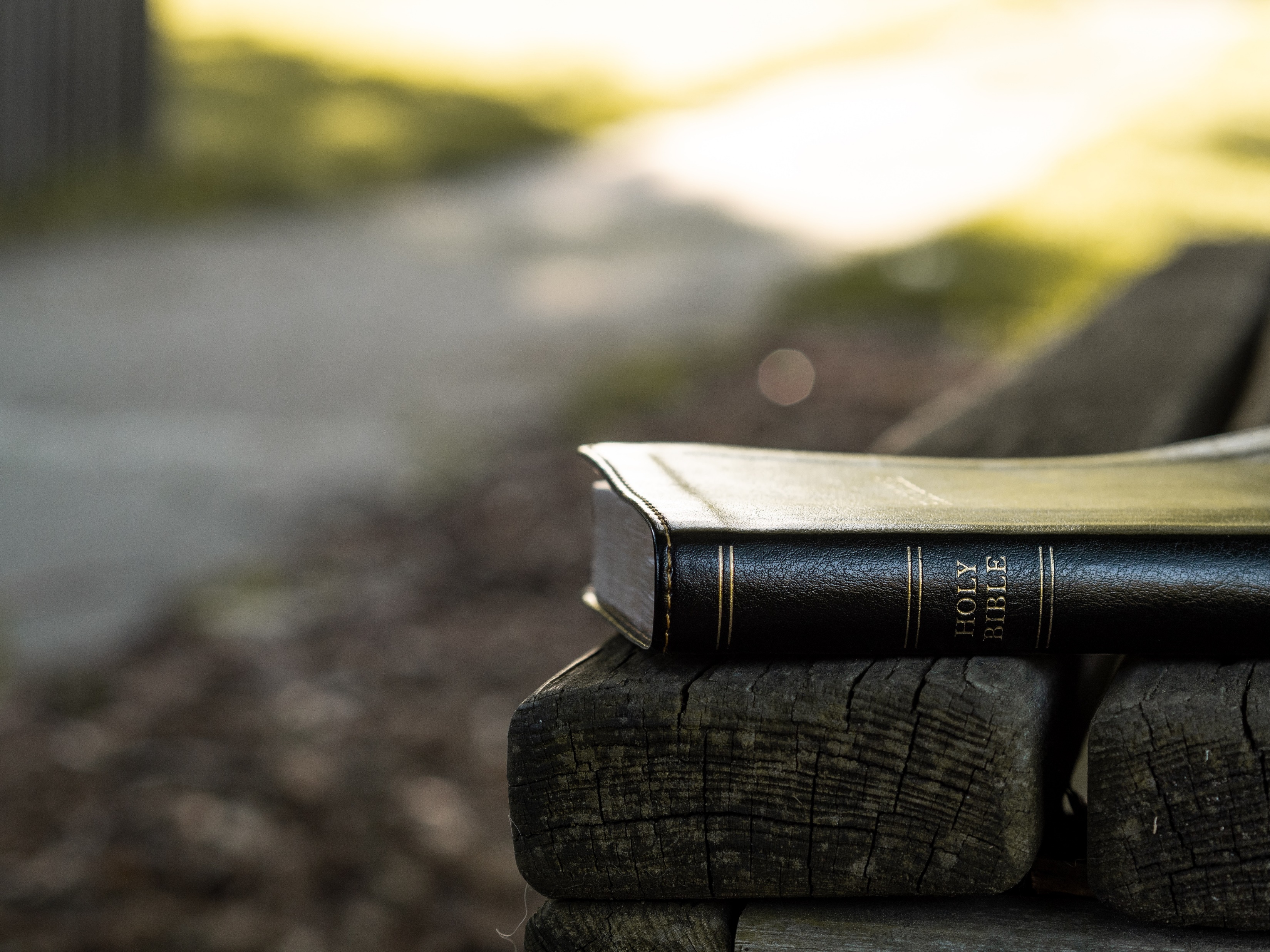 Do We Have 
All The Faith 
We Need?
In Times of Temptation
(James 1:2-3; 1 John 5:4)

In Times of Sadness & Sorrow
(Heb. 11:36-40)

In Times of 
Duty and Obedience
(1 Cor. 16:1-2; Heb. 10:25;
Matt. 6:33)

Obedience MUST Accompany Faith
(Rom. 16:26; 2 Cor. 10:5-6; John 15:9-10)
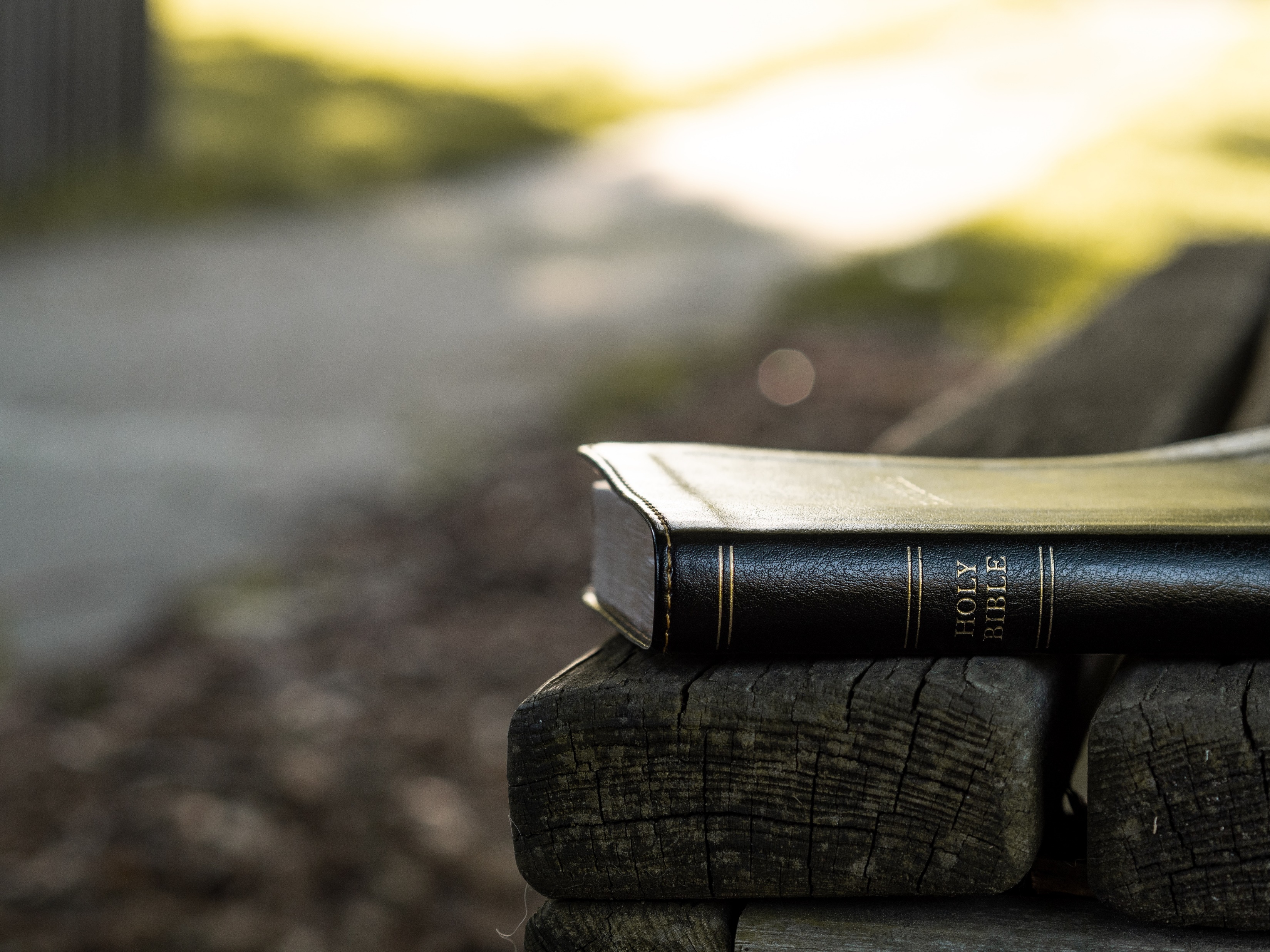 How Do We 
Increase 
Our Faith?
Recognize the NEED
(Luke 17:5)

Desire More Faith

Be Diligent To 
Apply The Word

Use It Or Lose It
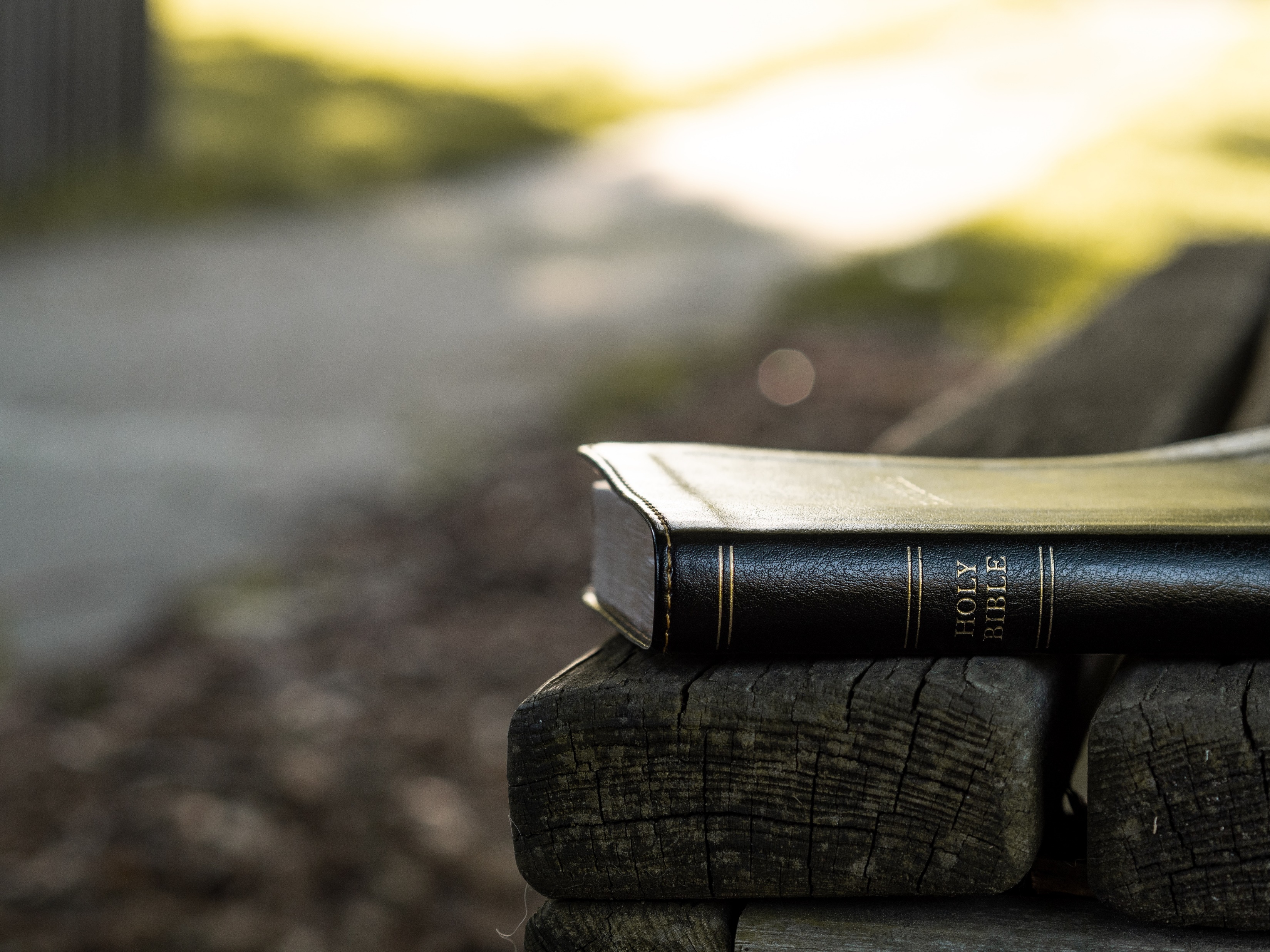 Conclusion
Galatians 6:10

1 Thessalonians 1:3

1 Timothy 6:12



What is the condition of your faith?